Попечители инициативы GIFT: оценка прозрачности в налогово-бюджетной сфере


Встреча попечителей /партнёров GIFT 
Кашкайш, Португалия – 16 октября 2018 г. 

Мюррей Петри
Ведущий советник по техническим вопросам
petrie@fiscaltransparency.net
@fiscaltrans
Обзор
Оценка степени открытости информации о бюджете в 20 странах, которые являются Партнёрами и Попечителями GIFT, с использованием данных Обзора открытости бюджета, Оценок прозрачности в налогово-бюджетной сфере МВФ, Докладов PEFA, Доклада Государственного департамента США о степени прозрачности в налогово-бюджетной сфере 2018 года, а также текущих обязательств в рамках Партнёрства «Открытое правительство» (ПОП).

Цель – предоставить информацию для обмена опытом, начать обсуждение действий, направленных на повышение прозрачности в налогово-бюджетной сфере, которые планируют или осуществляют правительства, а также поощрить более смелые и более эффективно реализуемые реформы и более масштабные обязательства в рамках ПОП.
2
Таблица 1: Рейтинг стран-попечителей/партнёров 
в Индексе открытости бюджета
3
4
Результаты Попечителей в ООБ
Значительное улучшение за период с первого обзора до обзора 2017 года: Доминиканская Республика (54 балла), Бенин (38), Либерия (33), Мексика (29), Тунис (28) и Индонезия и Египет (22).
Значительное улучшение, 2015-2017: Египет (25), Доминиканская Республика (15), Гватемала (15), Мексика (13), Украина (8).

Значительное ухудшение за период с первого обзора до обзора 2017 года: Чили (-15) и Колумбия (-7). 
Значительное ухудшение, 2015-2017: Аргентина (-9),Сальвадор (-8), Колумбия
      (-7), Нигерия (-7) и Бенин (-6). 

12 из 20 стран не смогли предоставить «достаточную информацию населению о своих национальных бюджетах», т.е. набрали в ООБ 60 и менее баллов.
Только Южная Африка публикует «детальную информацию о бюджете» (80+)
Тунис не опубликовал аудиторское заключение.
5
6
7
Результаты Попечителей применительно к участию общественности, которое обеспечивается органами исполнительной власти
За период, прошедший со время выхода ООБ 2017 года, четыре правительства-попечителя GIFT смогли обеспечить существенное участие общественности силами органов исполнительной власти: Филиппины (41), Мексика (39), Южная Африка (24) и Гватемала (21).

При этом девять правительств получили за этот показатель ноль баллов или балл, близкий к нулю, что указывает на значительный «фронт работ» для дальнейшего улучшения.
8
9
Результаты Попечителей по показателю РEFA: публичная доступность налогово-бюджетной информации
Опубликованные доклады PEFA  демонстрируют улучшения в части публичной доступности ключевой налогово-бюджетной информации в Колумбии, Доминиканской Республике, Индонезии, Либерии и Филиппинах, а также стабильно высокие (или единые) баллы для Бразилии, Гватемалы и Южной Африки. 

Снижение степени публичной доступности к такой информации отмечено в Бенине, Парагвае и Тунисе. 

По четырём странам (Бенин, Египет, Нигерия и Украина) оценки PEFA опубликованы не были (для обнародования оценок необходимо согласие властей соответствующей страны).
10
Доклад Госдепартамента США о степени прозрачности в налогово-бюджетной сфере 
за 2018 год
Оценка прозрачности в налогово-бюджетной сфере в 141 стране в 2017 году.

Доступность, полнота и надёжность ключевых бюджетных документов, а также прозрачность контрактов, заключаемых в сфере природных ресурсов.

Результаты:
13 попечителей GIFT удовлетворили минимальным требованиям прозрачности в налогово-бюджетной сфере:
Аргентина, Бразилия, Чили, Колумбия, Хорватия, Сальвадор, Гватемала, Индонезия, Мексика, Парагвай, Филиппины, Южная Африка, Тунис.
6 попечителей/партнёров не удовлетворили минимальным требованиям:
Бенин, Доминиканская Республика, Египет, Либерия, Нигерия, Украина
Из указанных 6 стран первые 3, согласно оценкам, достигли существенного прогресса
11
Обязательства Попечителей в части обеспечения прозрачности в налогово-бюджетной сфере, представленные в текущих планах действий в рамках ПОП
Большинство обязательств связаны со следующими аспектами:
 	HLP 3: раскрытие прошлой, текущей и прогнозной налогово-бюджетной  	информации (49 обязательств)
	HLP 4: прозрачность результатов/государственных услуг (27 обязательств)
	HLP 10: непосредственное участие общественности (17 обязательств)

Имеется небольшое число обязательств, которые касаются законодательного надзора (HLP 8) и независимого аудита (HLP 9)

Отсутствуют обязательства, связанные с правами граждан на получение налогово-бюджетной информации (HLP 1) или обеспечением прозрачности макро-фискальной политики (HLP 3)
12
Обязательства Попечителей в рамках ПОП: 
HLP 3 прошлая, текущая и перспективная 
налогово-бюджетная информация
13
Обязательства Попечителей в рамках ПОП: HLP 4непосредственные результаты  и итоги 
(государственные услуги)
14
Обязательства Попечителей в рамках ПОП
15
Некоторые текущие обязательства ПОП
Аргентина:
- Обучение анализу публичных счетов
- Приближение бюджета к гражданам 
Открытый процесс контрактации; закупка медицинского оборудования и медикаментов

Хорватия- Прозрачность в налогово-бюджетной сфере: дополнительная информация в государственном бюджете (налоговые последствия бюджетных инициатив, государственный долг, условные обязательства); своевременная публикация ежемесячных отчётов и годового отчёта; руководство по бюджету для граждан.

Доминиканская Республика
Расширение делового портала государственных закупок  
Пространство для взаимодействия между гражданами и государством, предложения граждан по национальному бюджету 

Нигерия
- Повышение прозрачности в добывающих отраслях
- Стандарты налоговой отчётности – единые стандарты отчётности, инициатива Аддис по налогам. 
- Постепенно внедрять практику открытой контрактации
- Обеспечить более эффективное участие граждан на всех этапах бюджетного цикла
- Портал информации о простоте ведения бизнеса
16
Некоторые текущие обязательства ПОП
Украина
 Реализация Инициативы по обеспечению прозрачности в добывающих отраслях.
 Система «Прозрачный бюджет». Реализация первого этапа интегрированной информационно-аналитической системы «Прозрачный бюджет».
Реализация Инициативы по обеспечению прозрачности в строительстве

Уругвай
Информация в интернете о планировании, бюджете, результатах формируется совместно с пользователями.
Информация о строительстве новых школ и ремонте
Открытая контрактация
Вовлечение гражданского общества в цикл аудита
Публикация открытых данных Национального управления промышленности, отражающих исполнение инвестиционных проектов 
Реализация Национального плана в области открытых данных (включая Закон о бюджете) 
Адаптация открытых данных к открытой системе контрактации
Планы ремонта школ составляются с участием представителей образовательного сообщества
17
Работайте с нами!

     @fiscaltrans
     @fiscaltrans
     @fiscaltransparency

www.fiscaltransparency.net
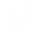 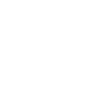 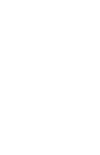